সবাইকে স্বাগতম
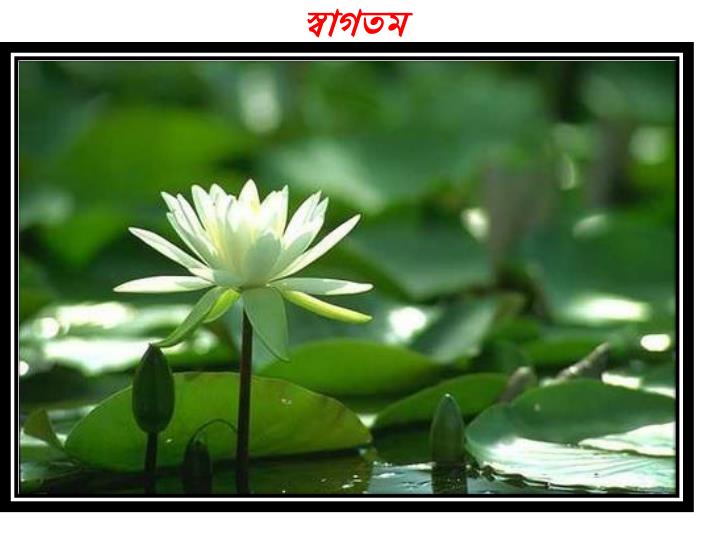 শিক্ষক পরিচিতি
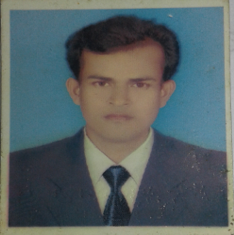 মোঃ ছাদেকুজ্জামান
সহকারি শিক্ষক
ভাদেড়া সর; প্রাথ; বিদ্যালয় 
তাড়াইল, কিশরেগঞ্জ
পাঠ পরিচিতি
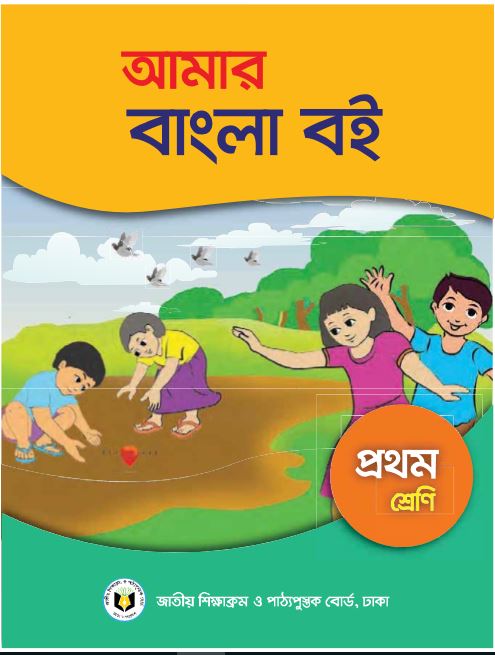 শ্রেণি ; প্রথম
বিষয় ; বাংলা
পাঠ্যাংশ ;বর্ণ শিখি
সময়ঃ৪০ মিনিট
ছড়াগান
চ এ চোখ ছ এ ছল
চোখ দুটো ছলছল
জ এ জল ঝ এ ঝিল
কতজল ঝিলমিল
ঞ বলে মিঞা ভাই
ভয় নাই ভয় নাই।
আজকের পাঠ; বর্ণ শিখি
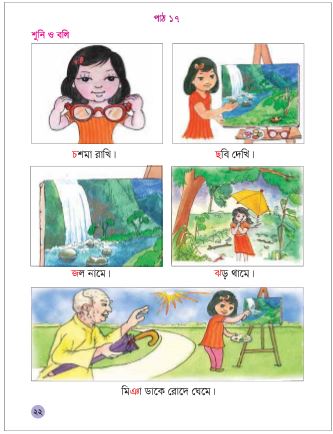 চ ছ জ ঝ ঞ
অধ্যায়ঃ ১৬
পৃষ্ঠাঃ২২-২৩
শিখন ফল
এই পাঠ শেষে শিক্ষার্থীরা - - -
১,১,১ বাক্য ও শব্দে ব্যবহৃত বাংলা বর্ণমালার ধ্বনি স্পষ্ঠ ও  শুদ্ধভাবে বলতে পারবে।
১,১,৩ বাক্য ও শব্দে ব্যবহৃত বাংলা বর্ণমালার ধ্বনি মনোযোগ সহকারে শুনবে ও মনে রাখবে ।
ছবিতে আমরা কি দেখছি ?
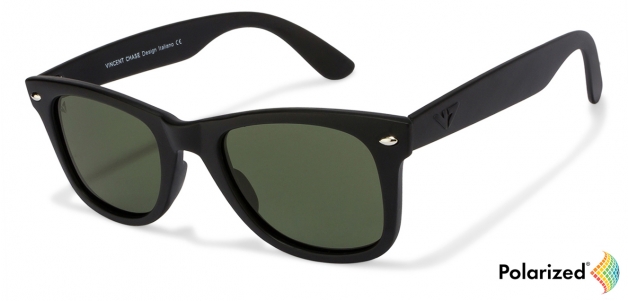 চশমা
চ
চশমা রাখি
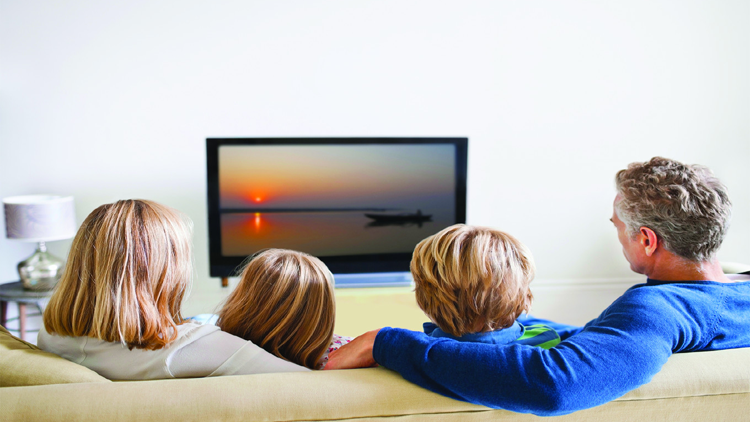 ছবি
ছবি দেখি
ছ
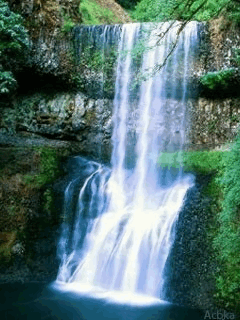 জল
জ
জল নামে
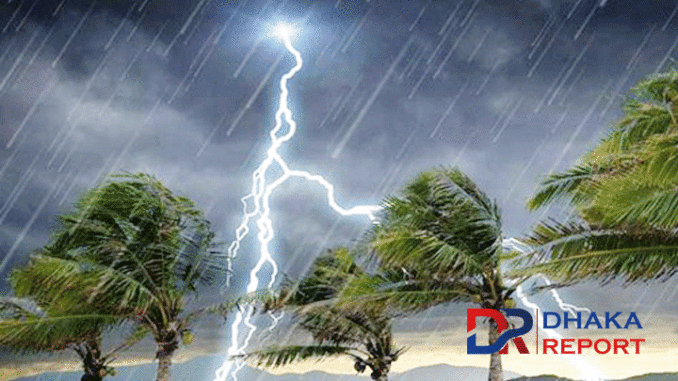 ঝড়
ঝ
ঝড় থামে
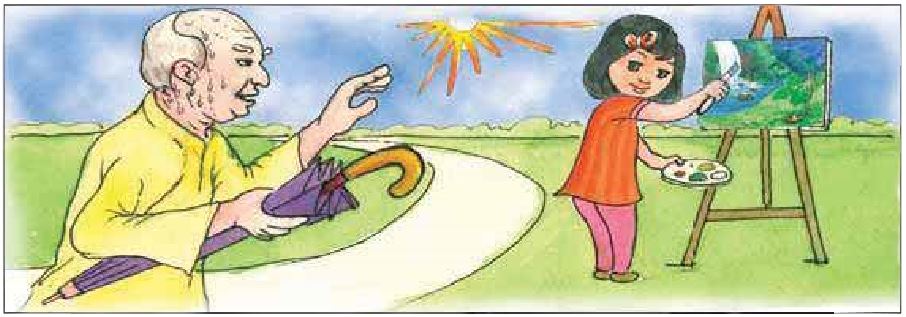 মিঞা
ঞ
মিঞা ডাকে রোদে ঘেমে
সাথে সাথে উচ্চস্বরে বল
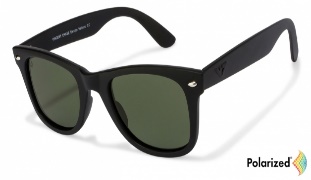 চ
ছবি
চশমা
ছ
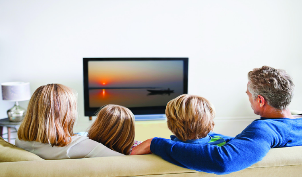 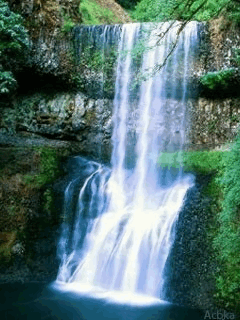 জল
ঝড়
ঝ
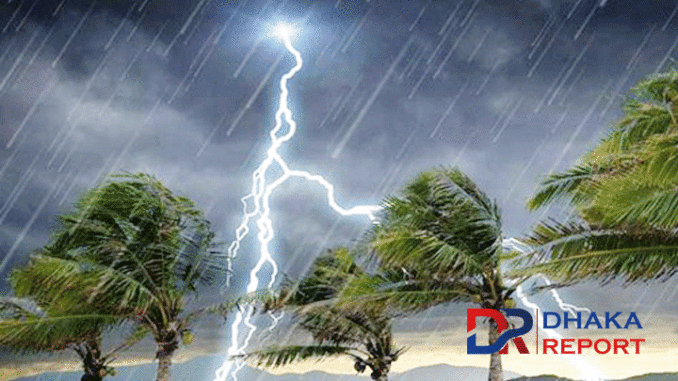 জ
মিঞা
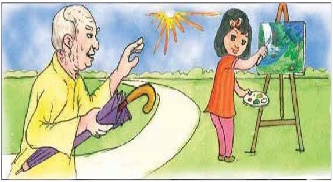 ঞ
বর্ণ দেখে শব্দ বল
মিঞা
চ
ঝড়
ছ
জল
জ
চশমা
ঝ
ছবি
ঞ
বর্ণ দ্বারা ১টি করে শব্দ বল
হলুদ
বর্ণ
সবুজ
চ
জ
ঞ
শব্দগুচ্ছ থেকে আজকের পাঠের বরণগুলো চিহ্নিত কর।
ঝড়
মিঞা
জল
ছবি
চশমা
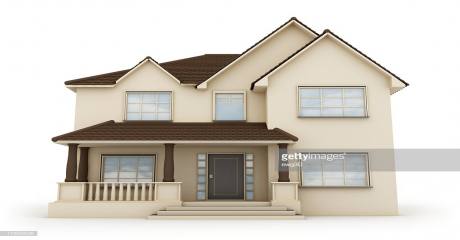 বাড়ীর কাজ
জ বর্ণটি দিয়ে বাড়ীতে কি আছে তা দেখে আসবে ।
সবাইকে ধন্যবাদ
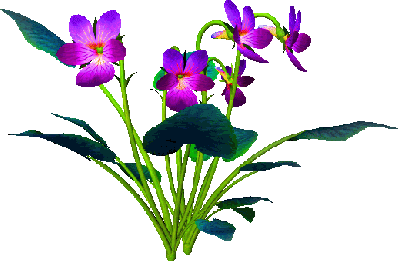